Introduction to DBS Products and ServicesTelford and Wrekin Safeguarding Partnership
Name: Cathy Taylor
Date: 19th November 2021
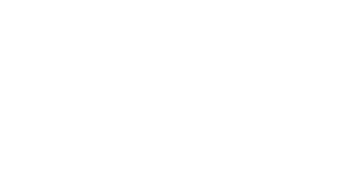 Todays Agenda
Outlining the role of the Disclosure and Barring Service.

Understanding DBS checks and role eligibility, including levels of check and workforce

How “regulated activity” with children and adults is defined and what this means in practice.

An organisation’s duties and responsibilities in regards to referring to the DBS.

Understand the DBS barring process and the consequences of being placed on one or both barred lists. 

How to get support from DBS.
Making Recruitment Safer
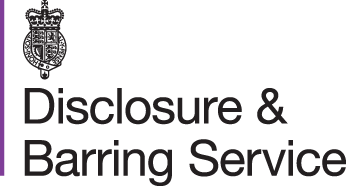 Introduction
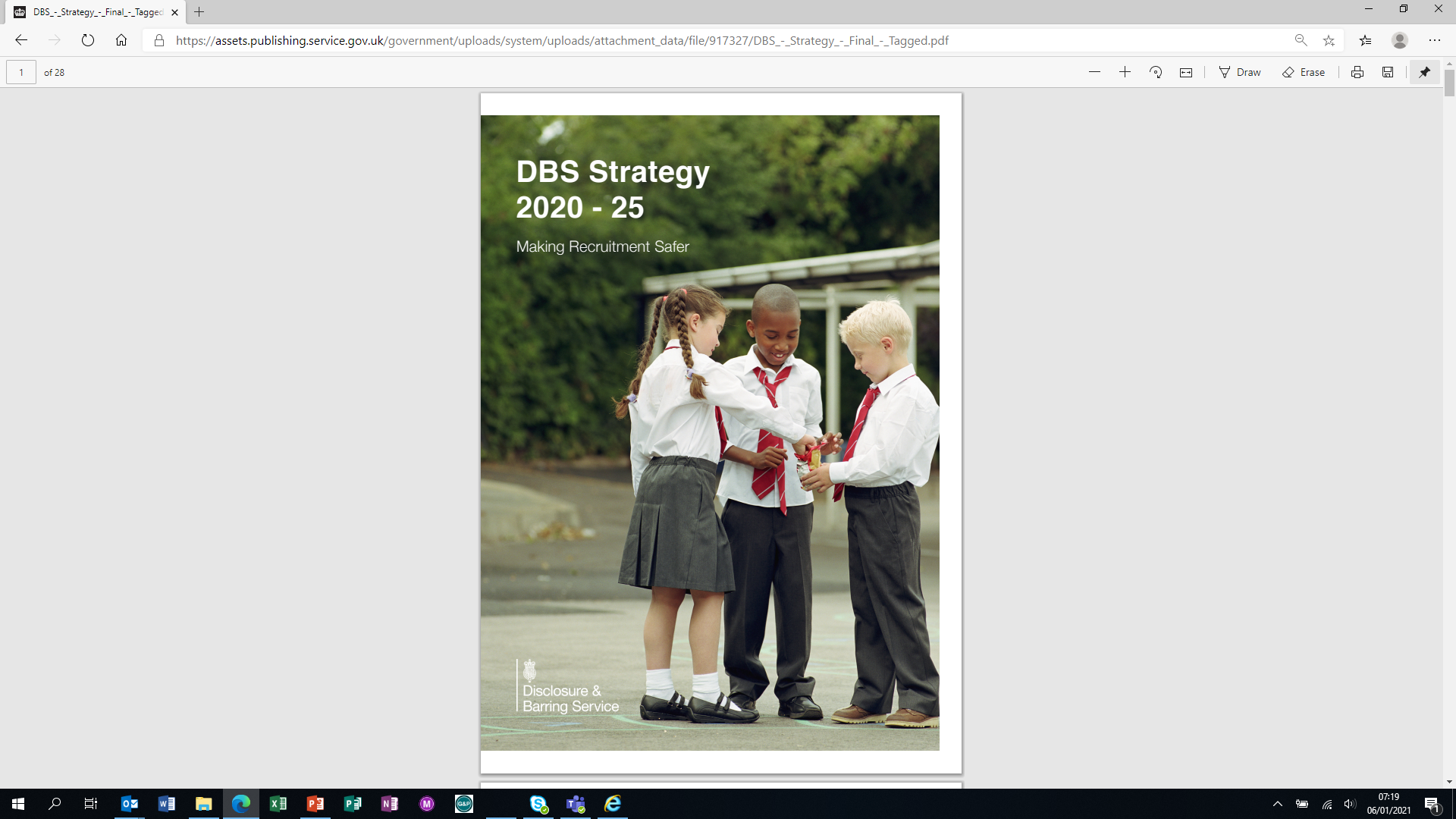 Our Purpose:                                          Protecting the public by helping employers make safer recruitment decisions and by Barring individuals who pose a risk to vulnerable groups from working in certain roles.
Our vision:                                                             Making Recruitment Safer:                              By being a visible, trusted and influential organisation, providing an outstanding quality of service to all our customers and partners. Where our people understand the important safeguarding contributions they make and feel proud to work here.
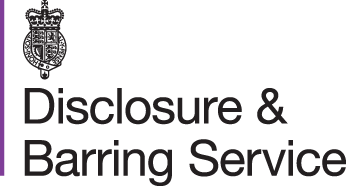 Making Recruitment Safer
3
The Role of DBS
DBS is responsible for the delivery of disclosure and barring functions on behalf of Government.

We operate disclosure functions for England, Wales and the Islands under Part 5 of the Police Act 1997 supported by the following:

Rehabilitation of Offenders (Exceptions Order) Act 1975
Safeguarding Vulnerable Groups Act 2006
Protection of Freedoms Act 2012

We also operate barring functions for England, Wales and Northern Ireland under the following :

Safeguarding Vulnerable Groups Act 2006
Safeguarding Vulnerable Groups (Northern Ireland) Order 2007
Protection of Freedoms Act 2012
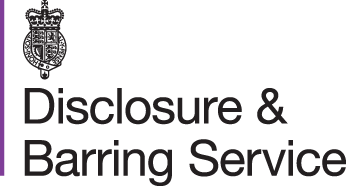 Making Recruitment Safer
DBS and You
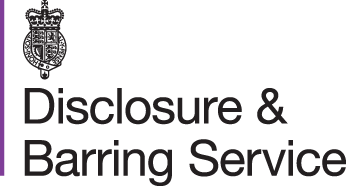 Making Recruitment Safer
5
Basic
£23
Enhanced with Barred List Checks
£40
The Different Levels of DBS Checks
Standard£23
Enhanced
£40
Unspent convictions and conditional cautions
Spent & unspent convictions, and cautions 
(subject to filtering)
Spent & unspent convictions, and cautions 
(subject to filtering)
Spent & unspent convictions, and cautions 
(subject to filtering)
Relevant Police Intelligence
Relevant Police Intelligence
Children’s and/or adults’ barred list (optional)
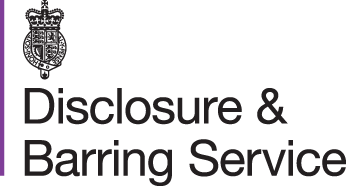 Making Recruitment Safer
DBS Filtering Rules
Convictions

All convictions are considered individually

A conviction will be filtered from a criminal record certificate only if:
11 years have elapsed since the date of conviction (5½ years if under 18 when convicted);
it is the person’s only conviction;
it did not result in a custodial (or suspended) sentence;
It is not on the DBS list of specified offences that will never be filtered

Cautions, reprimands or final warnings

A caution for adults will be filtered after 6 years have elapsed since the date of the caution – and only if it does not appear DBS list of specified offences that will never be filtered. 
Youth cautions are not disclosed on DBS certificates 
Childhood reprimands & warnings will not automatically be disclosed

The police still have the power to disclose this information if it is relevant and ought to be disclosed.
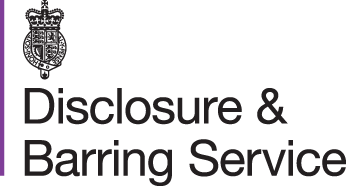 7
Making Recruitment Safer
The Update Service –supporting your safeguarding measures
Organisations and employers can check online, free of charge with the individual’s consent – the certificate must be at a level that you are able to check and for the correct workforce
Benefits:
Re-check when you need to with the individual’s consent
Cheaper than a 3 yearly re-check
Faster results –  you will know instantly if there is no change or if you need to get a new certificate
Those making the check will be 
advised:
No new information exists
If the original certificate contained ‘no relevant information’
New information exists
There is no record of the certificate in the service
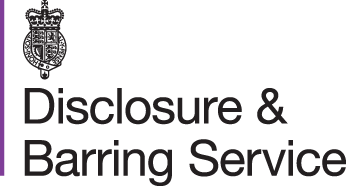 Making Recruitment Safer
Deciding what level of check you are able to request
Understand:

Who your organisation provides services for – children/adults/both?
What the role involves
How often it is performed
When you need to consider if it is supervised work 
Where the role is performed

There are some different rules for roles in Wales 

DBS online eligibility guidance
https://www.gov.uk/government/collections/dbs-eligibility-guidance
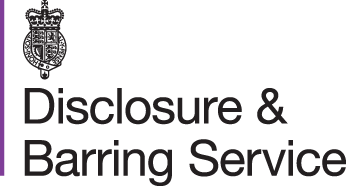 Making Recruitment Safer
DBS workforces
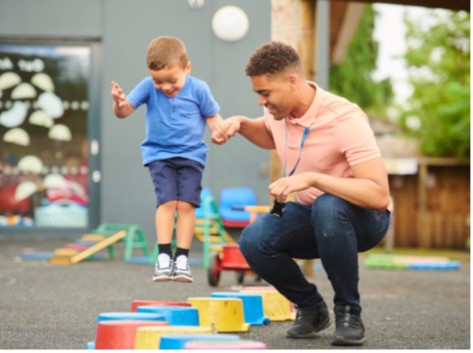 Police Act 1997 (Criminal Records) regulations separate eligibility for enhanced DBS checks into:



Work with children – the child workforce



Work with adults – the adult workforce


 
Everything else – the other workforce
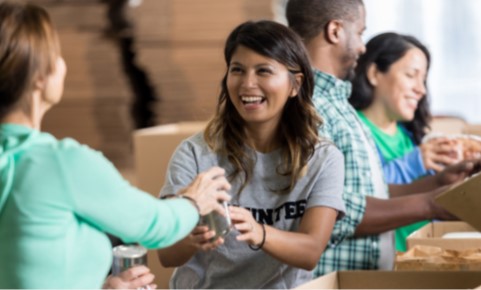 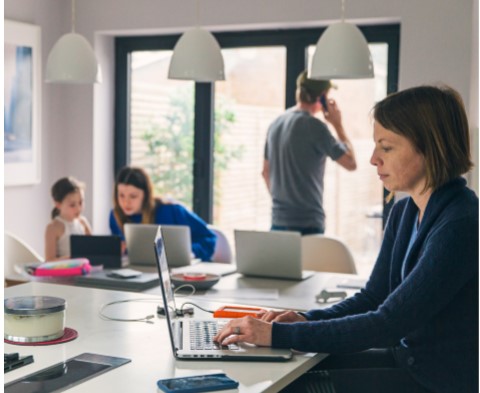 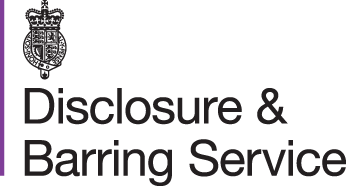 10
Making Recruitment Safer
What, how often and is it Supervised?Regulated activity
Anyone carrying out this activity would be eligible for the Enhanced with Children’s Barred List check
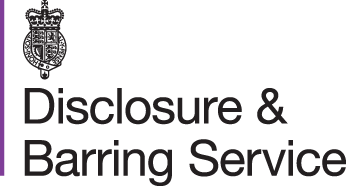 Making Recruitment Safer
Where - specified establishments, the rules  Regulated activity
Where the activity takes place:
Schools*
Nurseries 
Children’s Home
Children’s Centres
Childcare Premises
Children's hospital in Wales
Detention centres for children
*including pupil referral units and alternate provision academies in England
Individuals must satisfy all of the following criteria:

Work there more than 3 days in a 30 day period or overnight between 2am and 6am; and
Have the opportunity for contact with children in the establishment; and
Work there for the purpose of the establishment; and
It’s not a temporary or occasional role or a supervised volunteer role
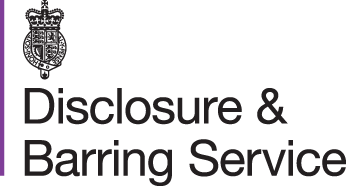 Making Recruitment Safer
Work with children which is not regulated activity
Living or working in childminding or childcare premises
Eligible for an enhanced DBS check with a children’s barred list check
Supervised volunteer in a school or other specified establishments
- Eligible for an enhanced DBS check
Supervised teaching/instruction/ caring for or supervising children
- Eligible for an enhanced DBS check
Anyone carrying out regulated activity but not often enough
- Eligible for an enhanced DBS check
Registering to be Adoptive parents
- Eligible for an enhanced DBS check with a children’s barred list check
Trustee of a children’s charity
- Eligible for an enhanced DBS check
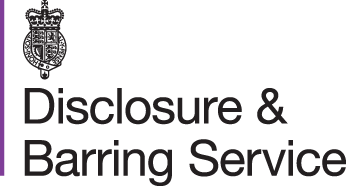 Making Recruitment Safer
13
What is done for the adultRegulated activity
Anyone carrying out this activity would be eligible for the Enhanced with Adult’s Barred List check
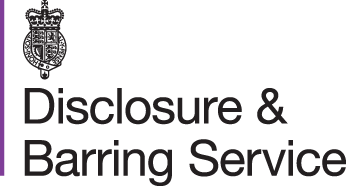 Making Recruitment Safer
14
Work with adults which is not regulated activity – the rules
Step 3:
Carry out the work often enough:

more than 3 days in any period of 30 days or 
Anytime between 2am and 6am 
or
Once a week on an ongoing basis
Step 2
The employee must do one or more of the activities below
Train, teach, instruct, provide assistance, advice or guidance
Care for, supervise, provide treatment or therapy 
Moderate a public interactive electronic communication service
Work in a care home
Drive adults under contract arrangements
Step 1
The adult must be 18 or over 
and 
Receiving a listed health or social care service 
or
Receiving a listed activity set out in legislation
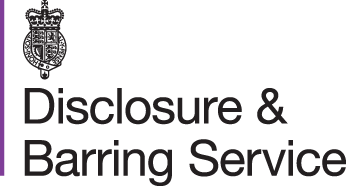 Making Recruitment Safer
15
Work with adults – what else is included?
Trustees of adult’s charities

Specific positions in England & Wales
	examples would include CQC inspectors in England, local  authority 	social services staff, Directors of social services in Wales but there are 	more

Managing anyone who carries out work with adults activities 


Use DBS online adult workforce guide for more information

 https://www.gov.uk/government/collections/dbs-eligibility-guidance
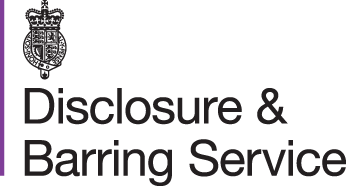 Making Recruitment Safer
Types of Barring referral
Discretionary
Autobar
Disclosure Information
Type of Referral
Employers
Agencies
Keepers of Registers
Supervisory Authorities
Specified convictions & cautions from PNC
Autobars without representation
Autobars with representation
Enhanced Disclosures with a barred list check that include convictions, cautions or police intelligence
Source of referral
YES,  but only  where allowed – set out in law
YES, in all cases
YES, in all cases
Representations
Request review
Under 18 – one year; 18 – 24 – five years; 25+ - ten years; a material change
Appeals may be made to the Upper Tribunal on a point of law or error in facts
Appeal
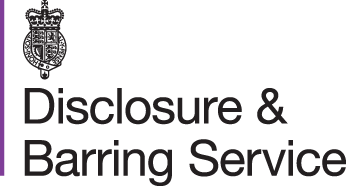 Making Recruitment Safer
17
Who has a legal duty to refer?
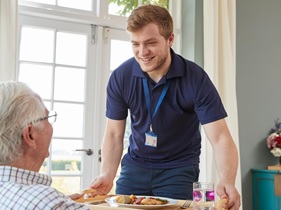 A Regulated Activity Provider
Employers or voluntary organisations who are responsible for the management or control of regulated activity and make arrangements for people to work in regulated activity

A Personnel Suppliers
An employment business, employment agency or an educational institution that makes arrangements with a person with a view to supplying that person to employers to undertake regulated activity
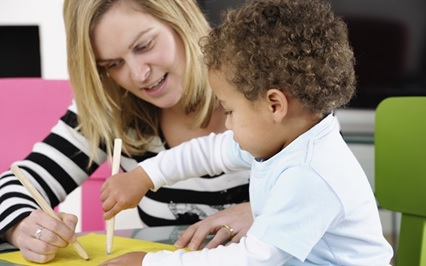 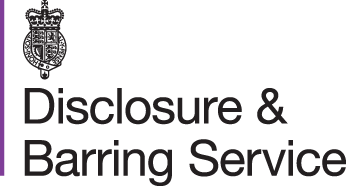 Making Recruitment Safer
18
OFFICIAL SENSITIVE
When you must refer?
When two main conditions have been met
One
You withdraw permission to engage in  regulated activity
Dismissed
Redeployed
Retired
Redundant
Resigned
Two

You think the person has either: 

Engaged in relevant conduct
Satisfied the harm test; or
Received a caution for or been convicted for a relevant offence
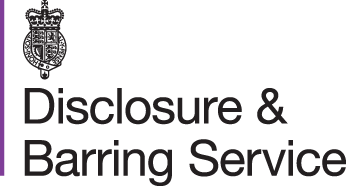 Making Recruitment Safer
What is relevant conduct
Conduct which :
endangers a child or adult or is likely to endanger a child or adult
if repeated against or in relation to a child or adult would endanger the child or adult or be likely to endanger the child or adult
involves sexual material relating to children (including possession of such material)
involves sexually explicit images depicting violence against human beings (including possession of such images)
is of a sexual nature involving a child or adult
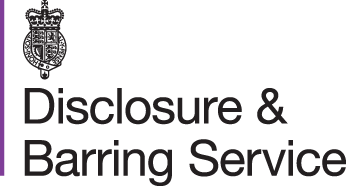 Making Recruitment Safer
20
What is Harm?
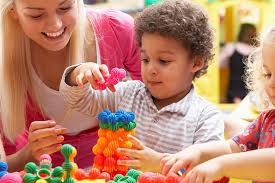 A person’s conduct endangers a child or adult if they:

harm a child or adult
cause a child or adult to be harmed
put a child or adult at risk of harm
attempt to harm a child or adult
incite another to harm a child or adult
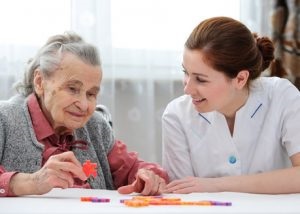 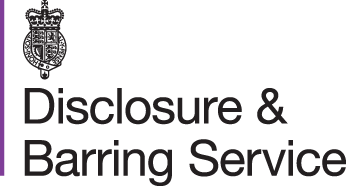 Making Recruitment Safer
21
Examples of Abuse and Harm
Physical abuse
Psychological & Emotional  abuse
Sexual abuse
Extremism
Financial abuse
Assault
Hitting
Slapping
Misuse of medication
Improper restraint 
Shaking
Throwing 
Poisoning
Burning or scalding 
Suffocating


Cc
Extremism goes beyond terrorism. Includes people who target the young,  vulnerable  by seeking to sow division between communities on the basis of race, faith or denomination; justifies discrimination towards women and girls
Unauthorised withdrawal from accounts
Theft
Fraud
     Exploitation Pressure in connection with wills or inheritance
Internet scamming
Misappropriation of property, possessions or benefits
Humiliation
Blaming
Controlling
Cyber abuse Making a vulnerable person feel worthless, unloved or inadequate, 
Not giving them opportunities to express their views
Imposing inappropriate expectations
Sexual teasing or innuendo
Indecent images 
Rape
 Indecent exposure
 Sexual harassment
Inappropriate looking or touching
Untreated weight loss. Failing to administer reasonable care resulting in pressure sores or uncharacteristic problems with continence. Poor hygiene, soiled cloths not changed, insufficient food or drink. Unmet social or care needs.
Neglect / Omission
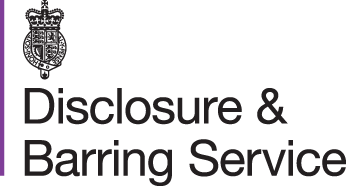 22
Making Recruitment Safer
Typical Barring Decision Making Process
Reviews 
After minimum barring period or at any time if statutory conditions met
Appeals 
On the grounds of ‘error of fact’ or an ‘error of law’
Relevant offences 
(Autobar) without representations
Stage 5
Barring Decision
Stage 4
Representations from the referred person
Case can be closed at any stage
Stage 3
Structured Judgement Process
Relevant offences 
(Autobar) with representations
Stage 2
Information Gathering and Assessment
The Barring Decision Making Process may vary according to the nature of the referral
Stage 1
Initial case assessment
Relevant offences
Referral Route
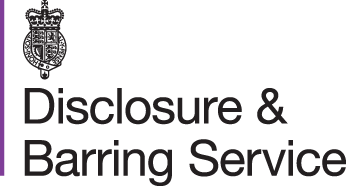 Making Recruitment Safer
23
Impact of being barred from regulated activity across UK jurisdictions
Children’s Barred List - not allowed to engage in regulated activity with children in England, Wales and Northern Ireland. 

Adults’ Barred List - not allowed to engage in regulated activity with vulnerable adults in England, Wales and Northern Ireland.

It is a criminal offence to work, seek work or offer to work in regulated activity when barred on the relevant list. 

It is a criminal offence for a person to permit an individual they know (or have reason to believe) is barred from regulated activity to engage in regulated activity.


Maximum penalty 5 years imprisonment and or a fine


The bar also applies to regulated work in Scotland
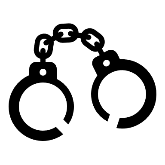 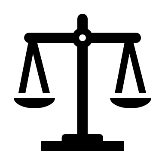 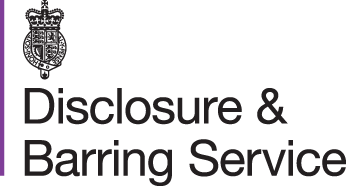 Making Recruitment Safer
What it means to be barred
Life bar unless review requested
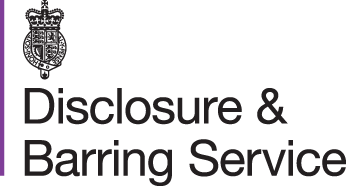 Making Recruitment Safer
OFFICIAL SENSITIVE
Regional Outreach Advisers
Regions covered so far:

North West

North East

East Midlands

Wales

Northern Ireland

Greater London
Work closely with organisations in their region to develop relationships and raise awareness of DBS as a safeguarding organisation

Listen to needs, discussing any issues or barriers local organisations may have come across

Developing and delivering sessions that may support organisations in safeguarding and safer recruitment
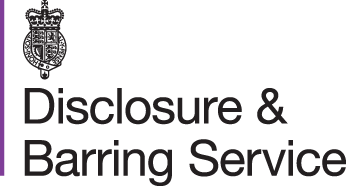 Making Recruitment Safer
OFFICIAL SENSITIVE
Regional Outreach Advisers
Currently recruiting for Outreach Advisers for the following regions:
West Midlands
East
Yorkshire and Humberside
South West
South East

Details of vacancies can be found at Search results - Civil Service Jobs - GOV.UK
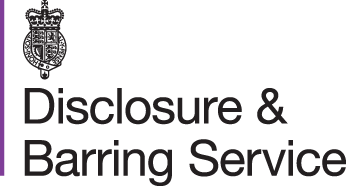 Making Recruitment Safer
How to contact us
Please get in touch for bespoke support:

Questions about DBS checks, eligibility and regulated activity

Support with making barring referrals and the “legal duty to refer”

Delivery of training and workshops directly to your team or network

Support your training programmes that require DBS information

Provide us feedback so we can improve our DBS products and services
Regional Outreach : DBSregionaloutreach@dbs.gov.uk 
    
Further information - 
Customer Services:  03000 200 190
Email: 	customerservices@dbs.gov.uk   
Barring: contactus.barring@dbs.gov.uk 
Website: www.gov.uk/dbs 
Facebook: https://www.facebook.com/dbsgovuk/
Twitter: https://twitter.com/DBSGovUK
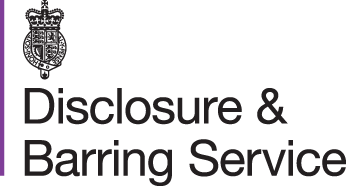 Making Recruitment Safer
Useful Links
DBS Guidance Leaflets 
DBS Check process explained - video
DBS eligibility guidance
Eligibility guidance for enhanced DBS checks
DBS Barring Referral Guidance
DBS Barring Referral Form and Guidance 
How to make a Good Quality Barring Referral 






.
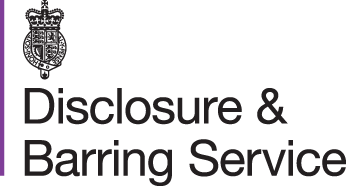 Making Recruitment Safer
Evaluation and close
Thank you for listening
Any questions?
Disclosure & Barring Post Event Survey (Overview) (surveymonkey.co.uk)
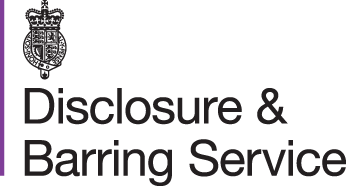 Making Recruitment Safer